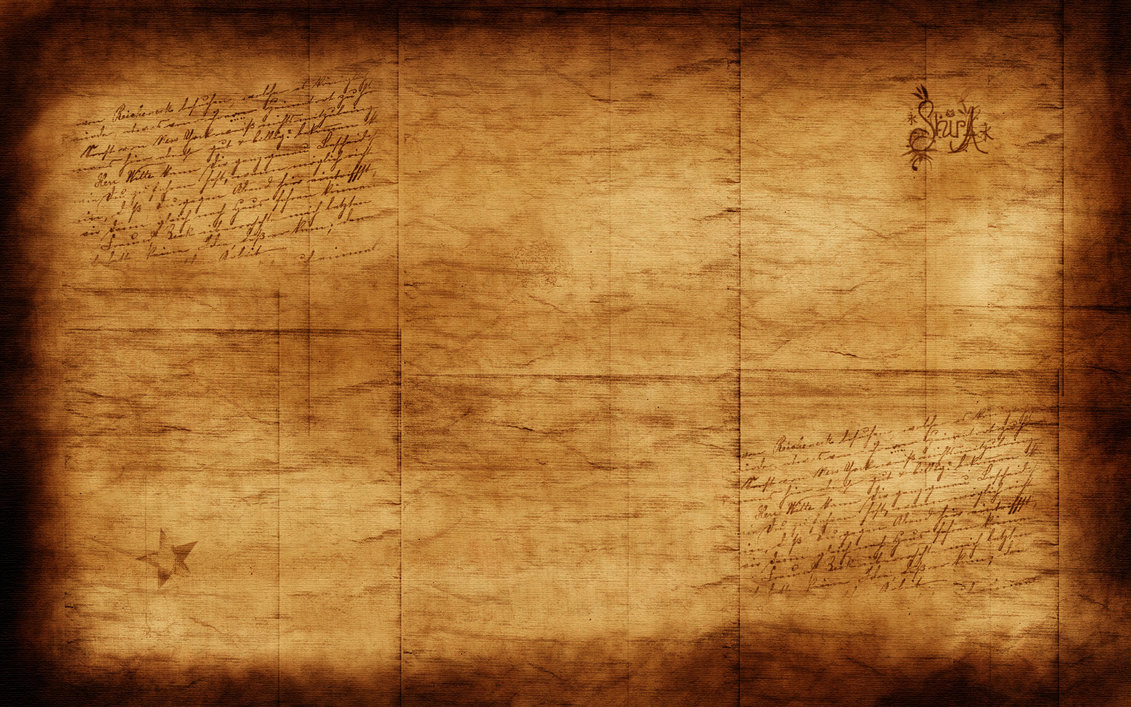 ČESKÁ POHÁDKA
Příběhy našich sousedů
ZŠ OLEŠSKÁ
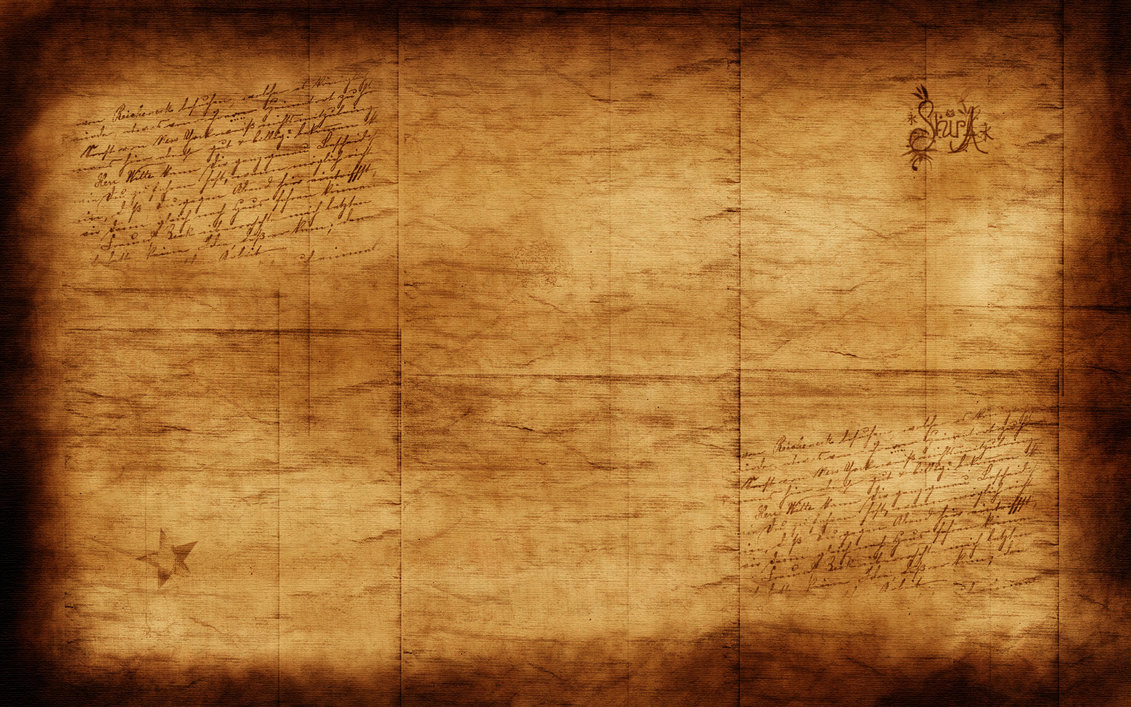 Hlavní hrdina : pan Luděk Pícha
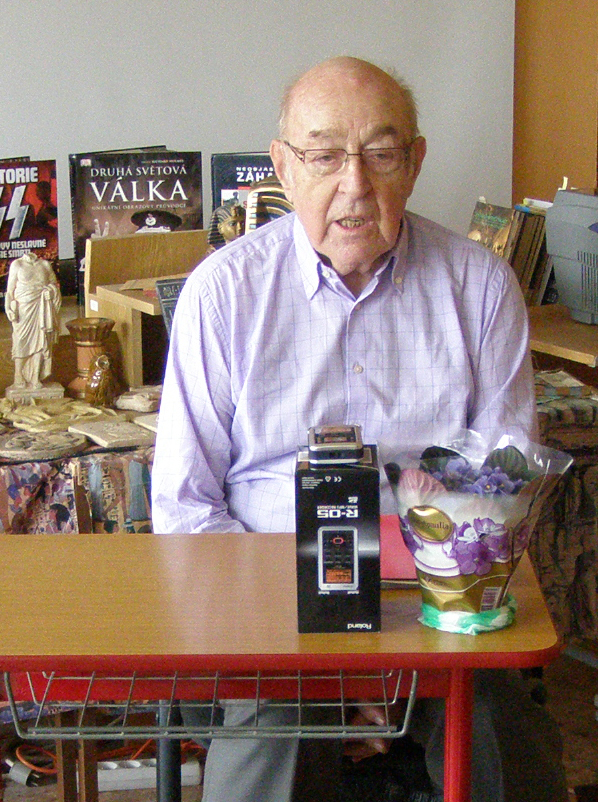 ČLEN ZPRAVODAJSKÉ BRIGÁDY
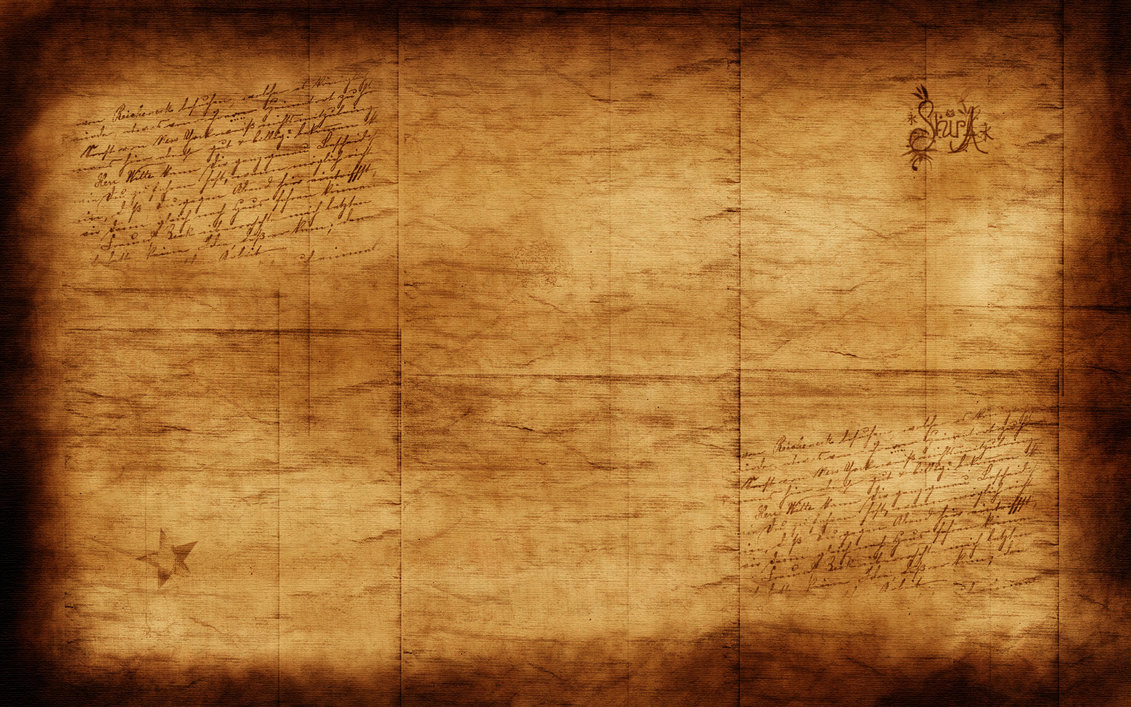 Napsali :
Julie Dykunová, 9.A
Tereza Hykmanová, 9.A
Tomáš Straka, 9.A
Michal Tůma, 7.A
Michala Novotná 7.A
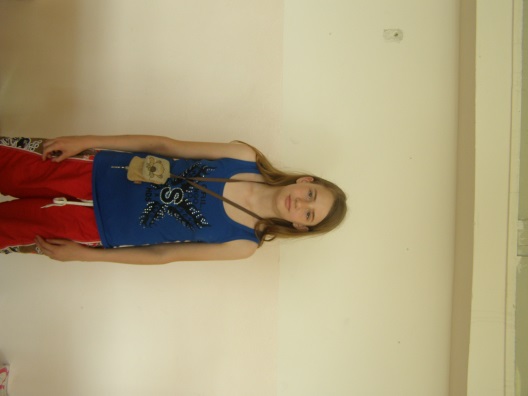 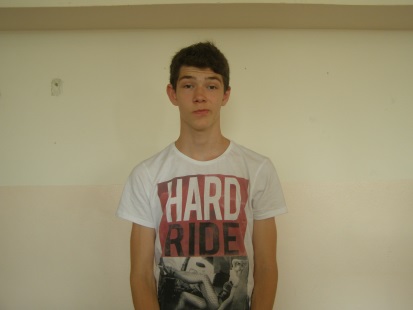 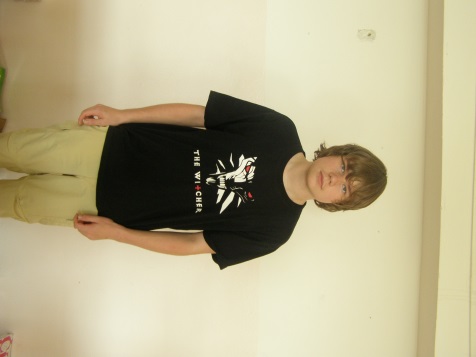 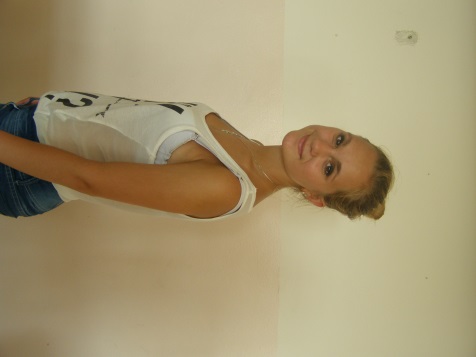 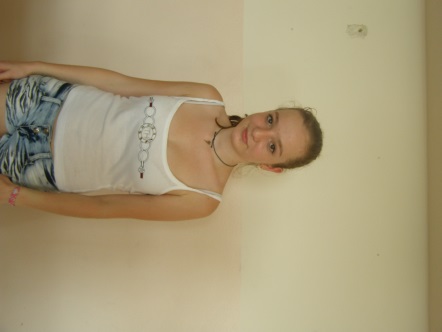 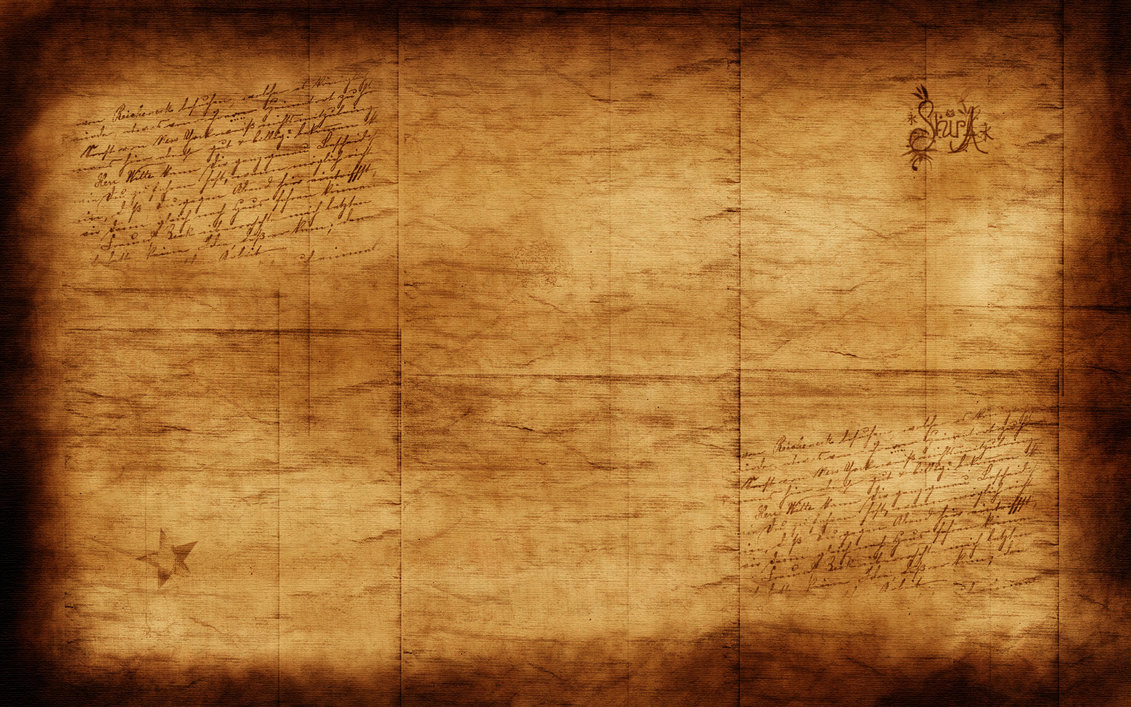 Bylo nebylo … 
V roce 1926 se v Matičce stověžaté narodil chlapec Luděk. 
Vyrůstal v milující rodině a prožíval šťastné dětství až se dostal na práh dospívání.
V tu dobu postihla jeho vlast těžká rána. Českou zem zaplavila nacistická nákaza.
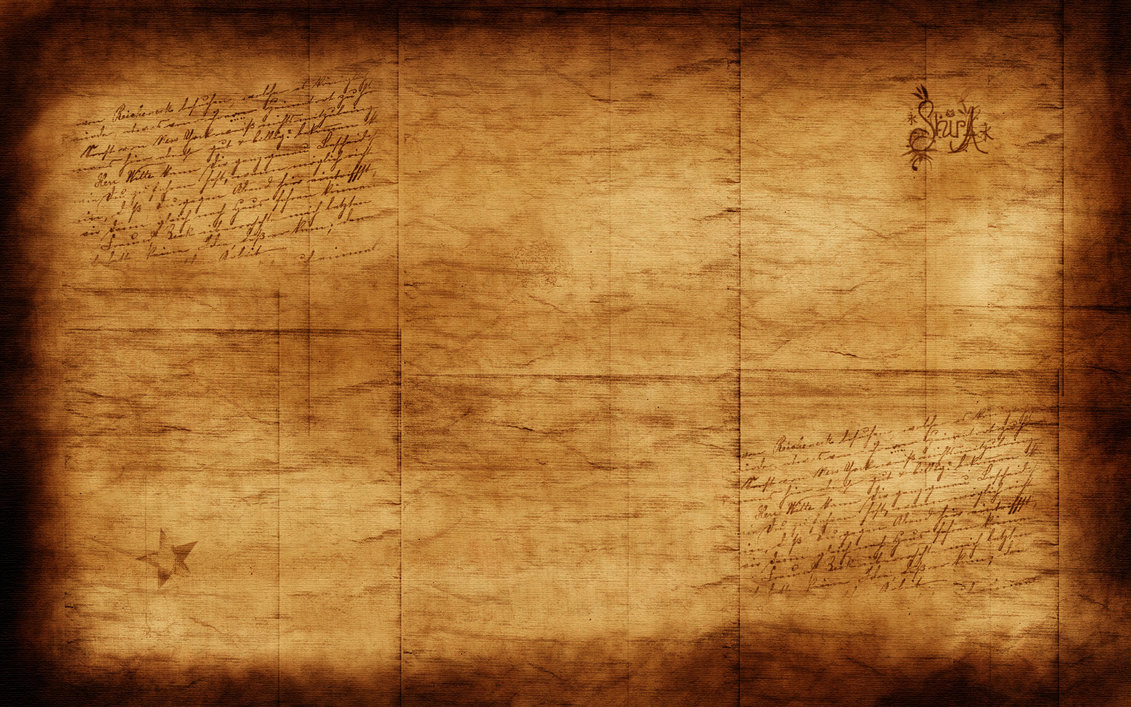 Mnoho lidí propadlo beznaději a zoufalství. 
Mladý Luděk se rozhodl za svou vlast bojovat. Nehleděl na rizika, potlačil strach a cele se oddal záchraně své rodné země. Vstoupil do skupiny stejně mladých a stejně odvážných bojovníků za svobodu –                      do ZPRAVODAJSKÉ BRIGÁDY
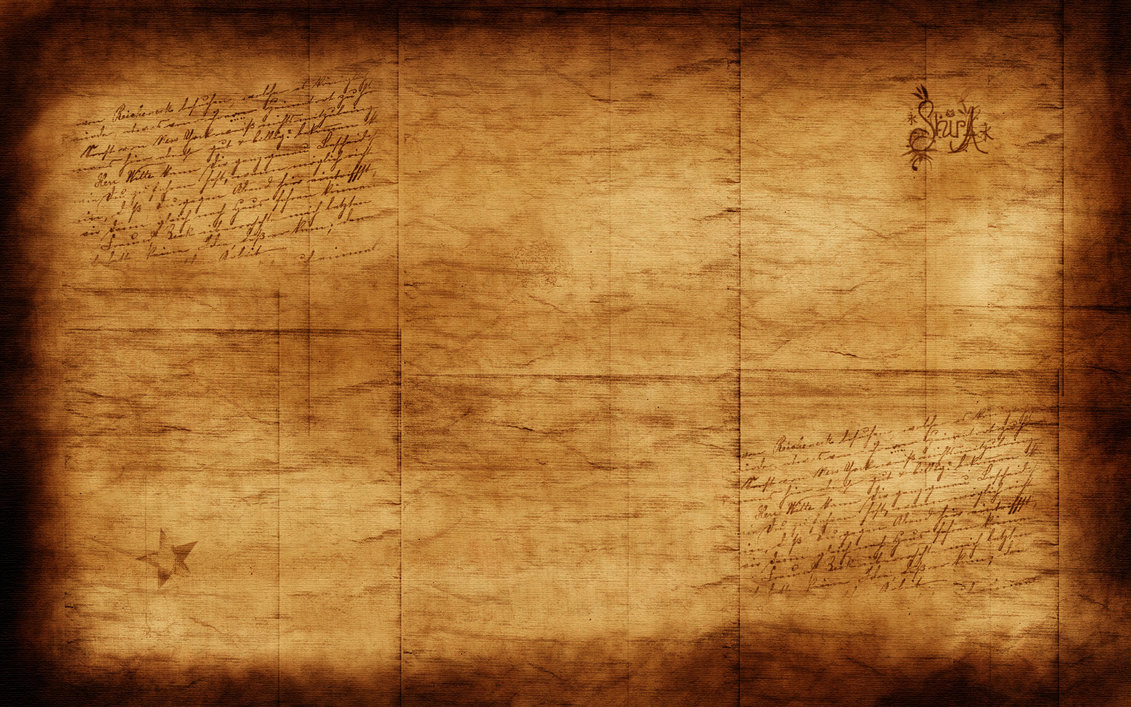 S nasazením života se významně zapojil do českého národního odboje.
Soustředil se zejména na zjišťování strategicky důležitých informací např. o pohybu vojenských jednotek Wehrmachtu, přesunu vojenské techniky po železnici, o výrobě proudových letadel a zajišťoval odposlech smluvených hesel zahraničního rozhlasu.
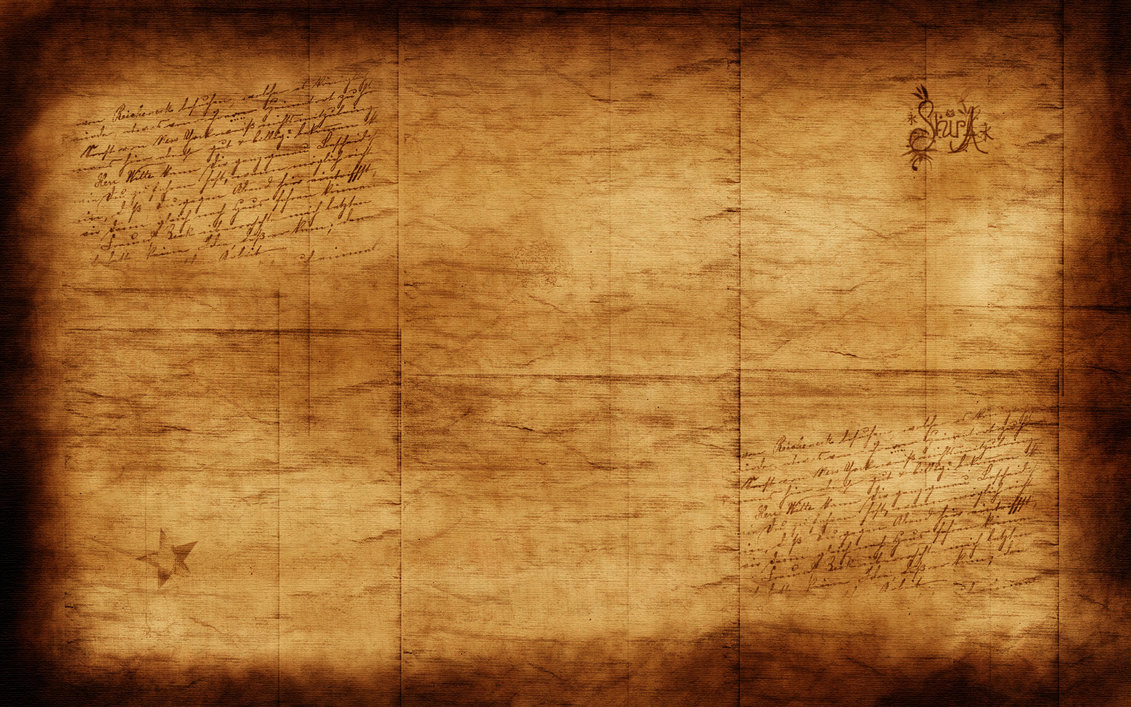 Nejtěžší zkouška však měla teprve přijít. 
Dne 5.května 1945 se na mnoha místech rozhořelo protinacistické povstání. Náš hrdina neváhal ani chvíli a hned po volání pražského rozhlasu se hlásil u své jednotky odhodlaný pomoci své vlasti se zbraní v ruce. Tehdy mu bylo pouhých 17 let.
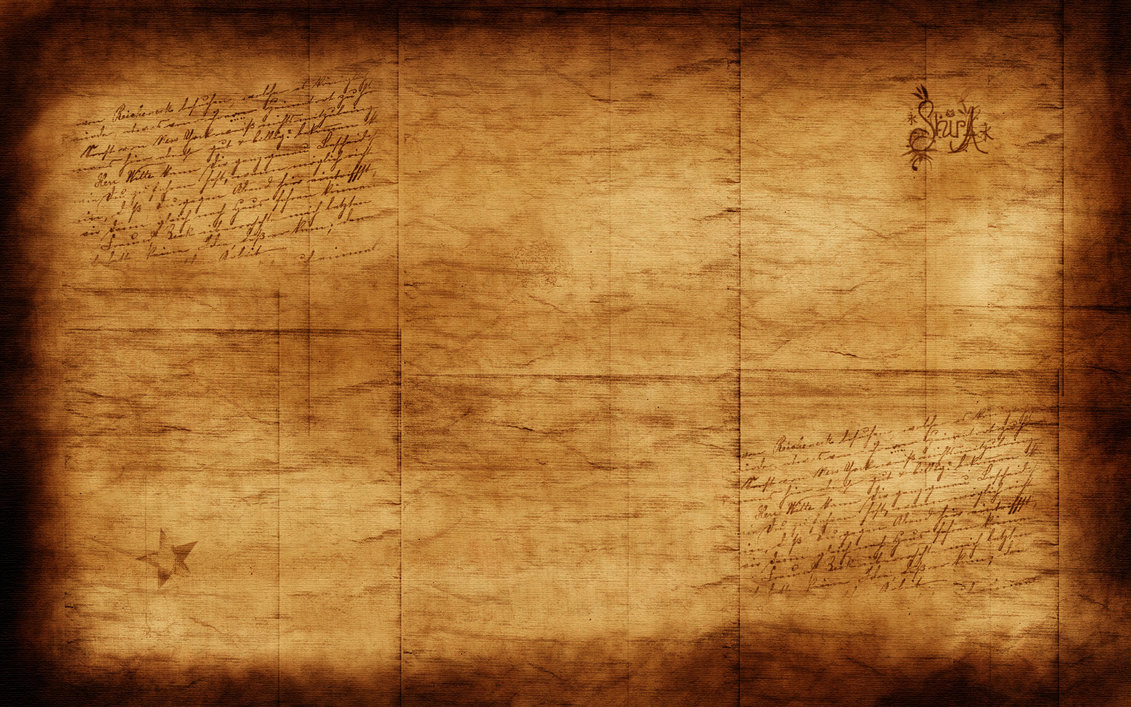 ZDROJ : OBRAZY Z ČESKÝCH DĚJIN 1914 – 2004, SVAZ  DŮSTOJNÍKŮ A PRAPOČÍKŮ AČR
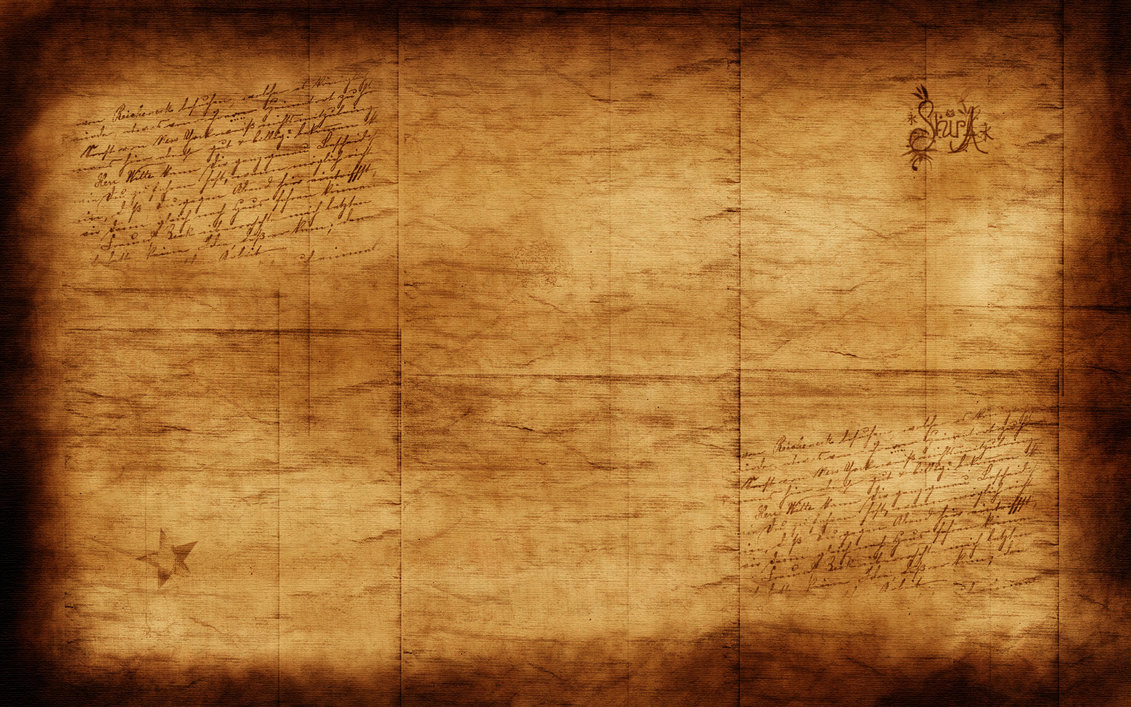 Bojoval v prostoru Dejvic, Náměstí republiky, Masarykova nádraží a Štefánikových kasáren na Smíchově. 
Plně ozbrojeným a zuřivě se bránícím Němcům se postavil pouze s ukořistěným lehkým kulometem čs. výroby.
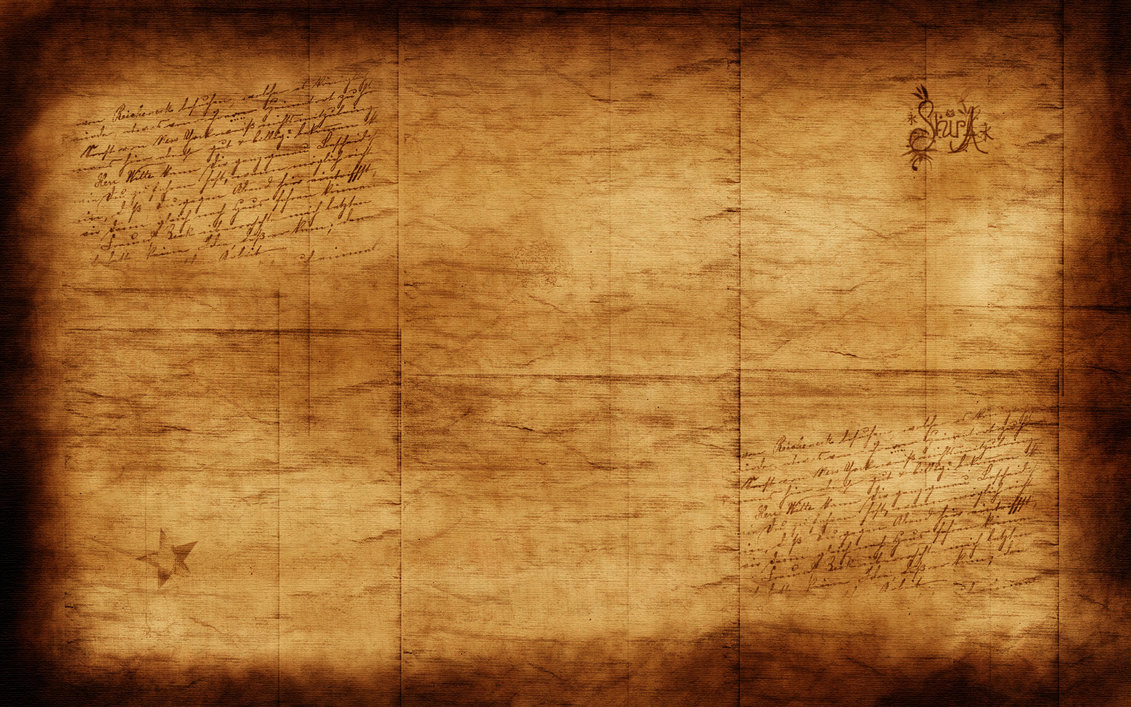 Ani po skončení druhé světové války nepřestal sloužit své vlasti. V rámci své jednotky se přesunul do oblasti severozápadních Čech,kde pokračoval v osvobozování pohraničí republiky.
I zde statečně nasazoval svůj mladý život v boji proti tlupám werwolfů.
Za svou statečnost byl v roce 1945 vyznamenán.
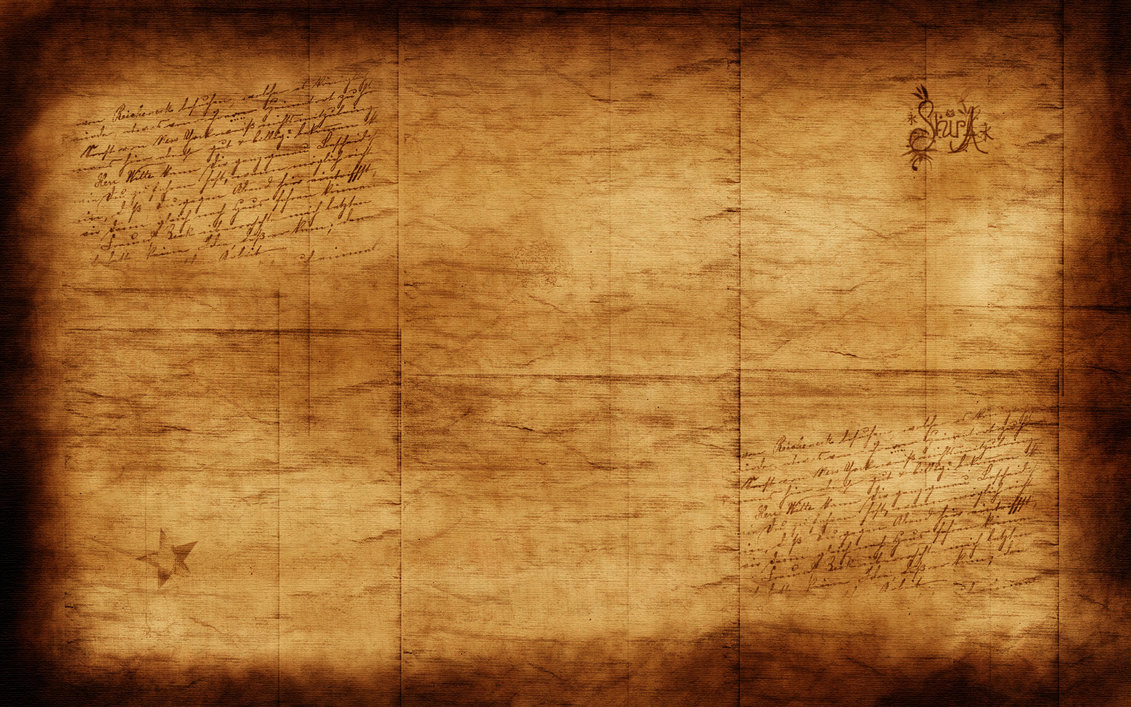 A zazvonil zvonec, ale našemu příběhu ještě není konec :
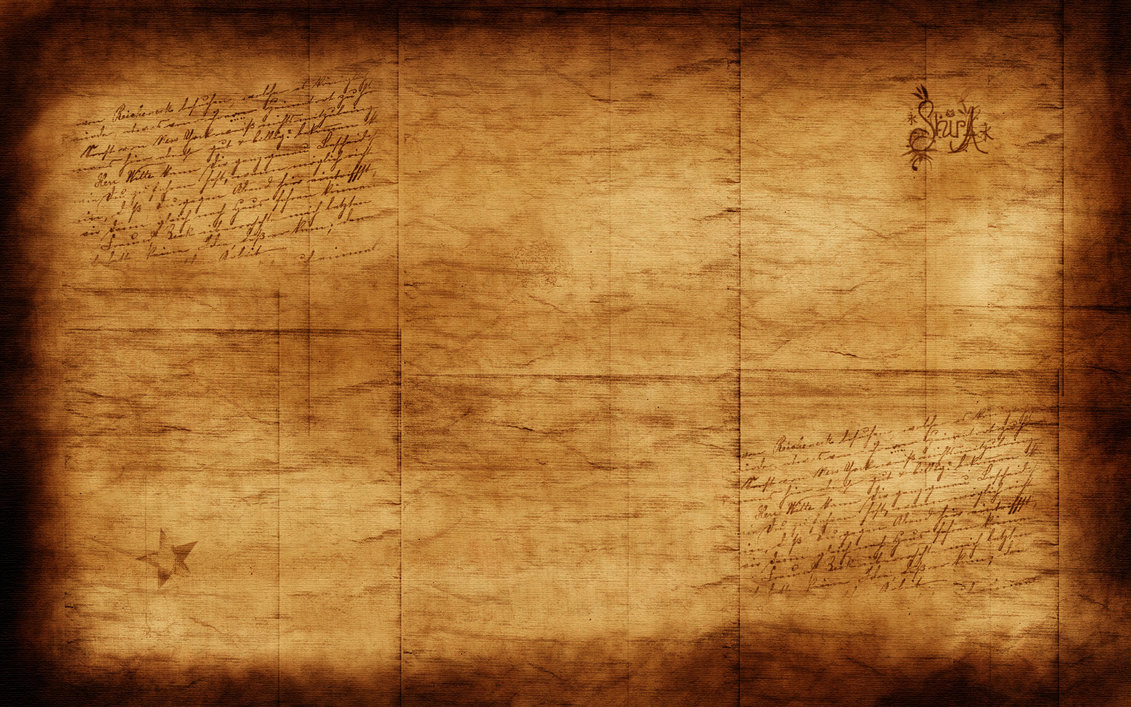 Řekli o něm : 
„ Jeho zpravodajská činnost byla pravidelná a soustavná a vedla k přímému osvobození naší vlasti, přičemž si plně uvědomoval všech možných následků“                                        
                                                         JOSEF HYHLÍK
                      Velitel 2. roty ZB
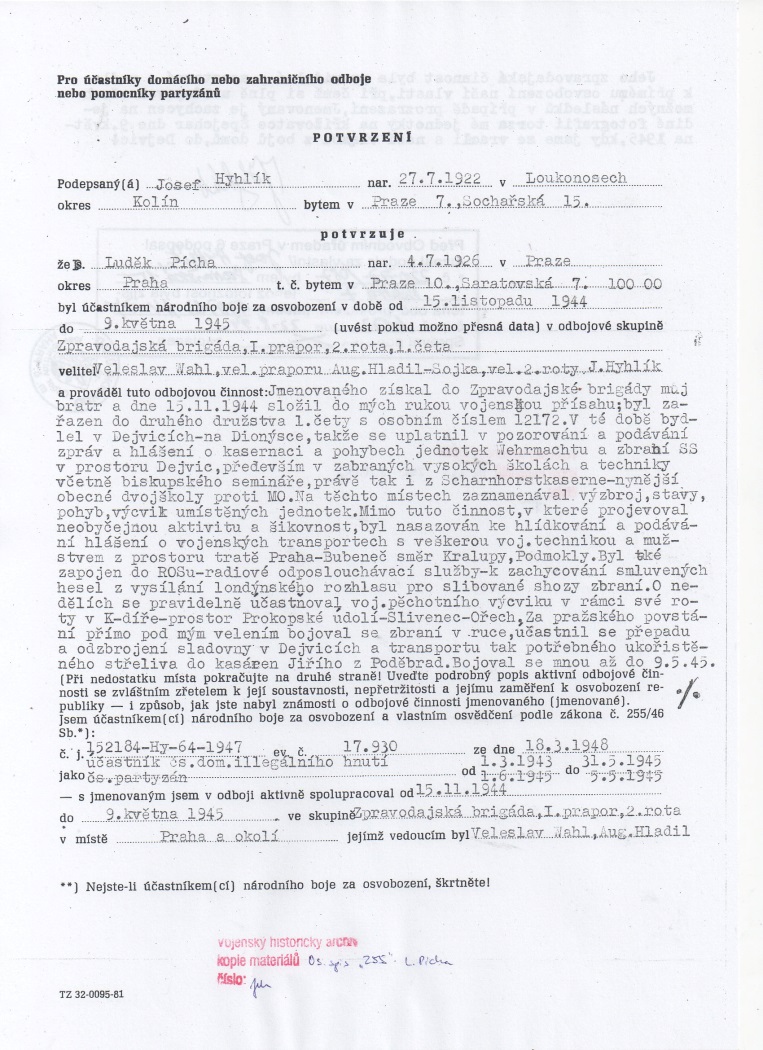 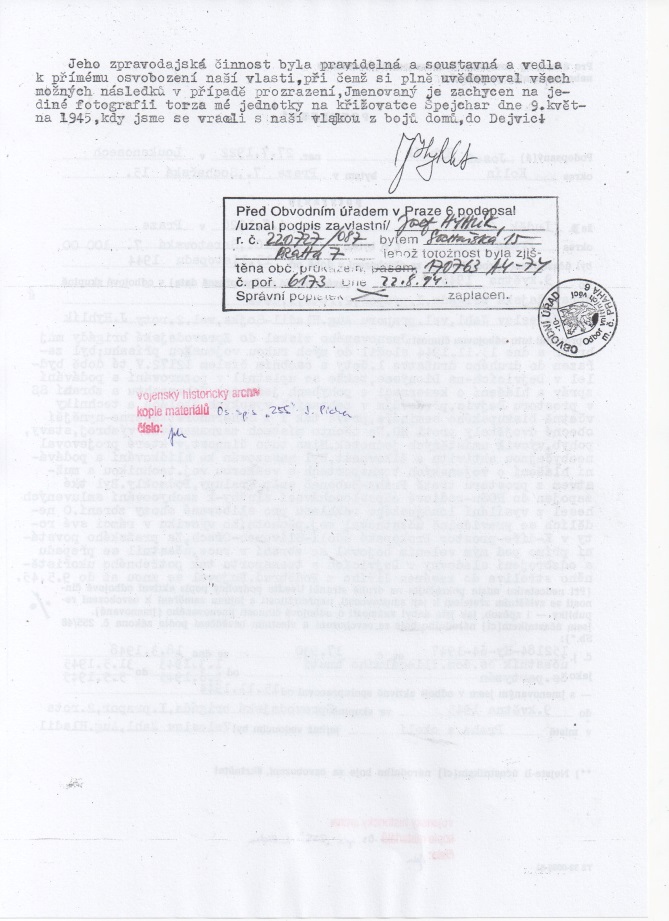 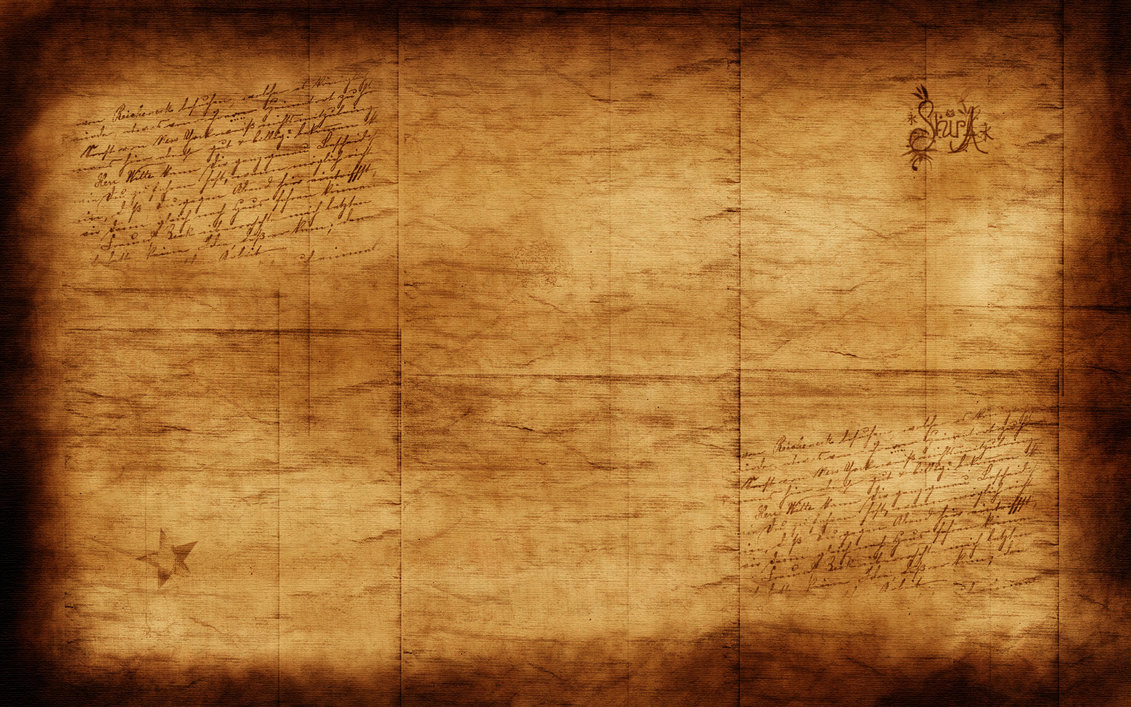 Řekli o něm : 
„ Byl pověřen zpravodajstvím z oblasti vojenských objektů hlídkováním a hlášením vojenských transportů …, což dělal velmi precizně a efektivně“

                                                     Dr. Ladislav Mareda 
                                                              Zástupce velitele ZB
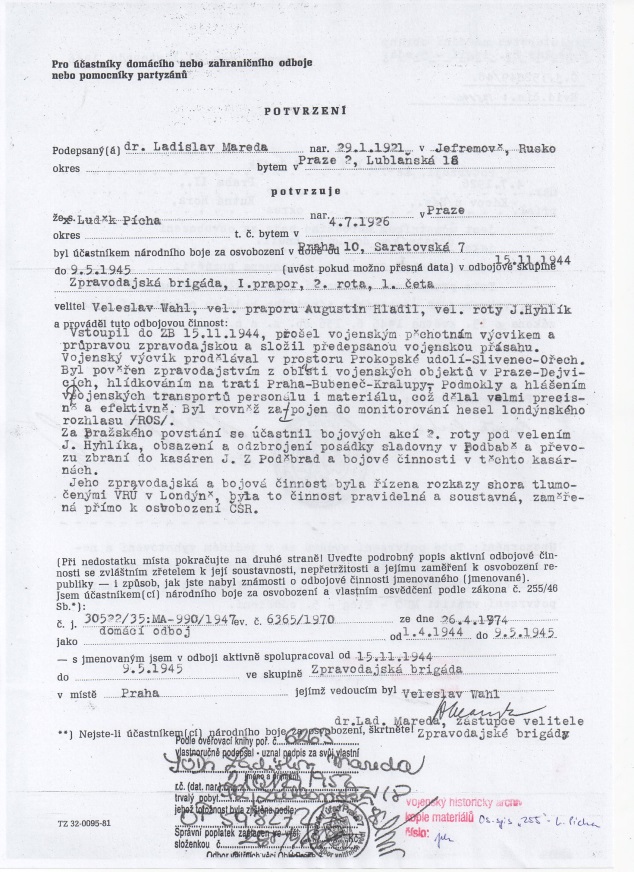 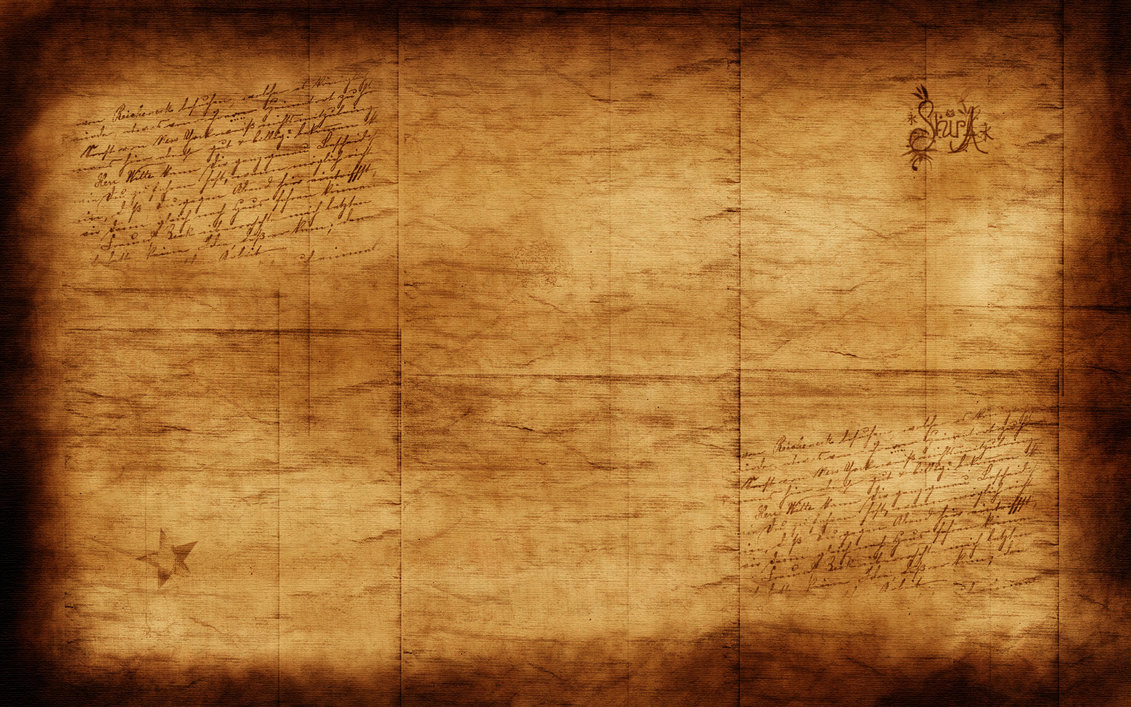 Pan Luděk Pícha byl v březnu r. 1955 uznán 
za ÚČASTNÍKA NÁRODNÍHO BOJE ZA OSVOBOZENÍ
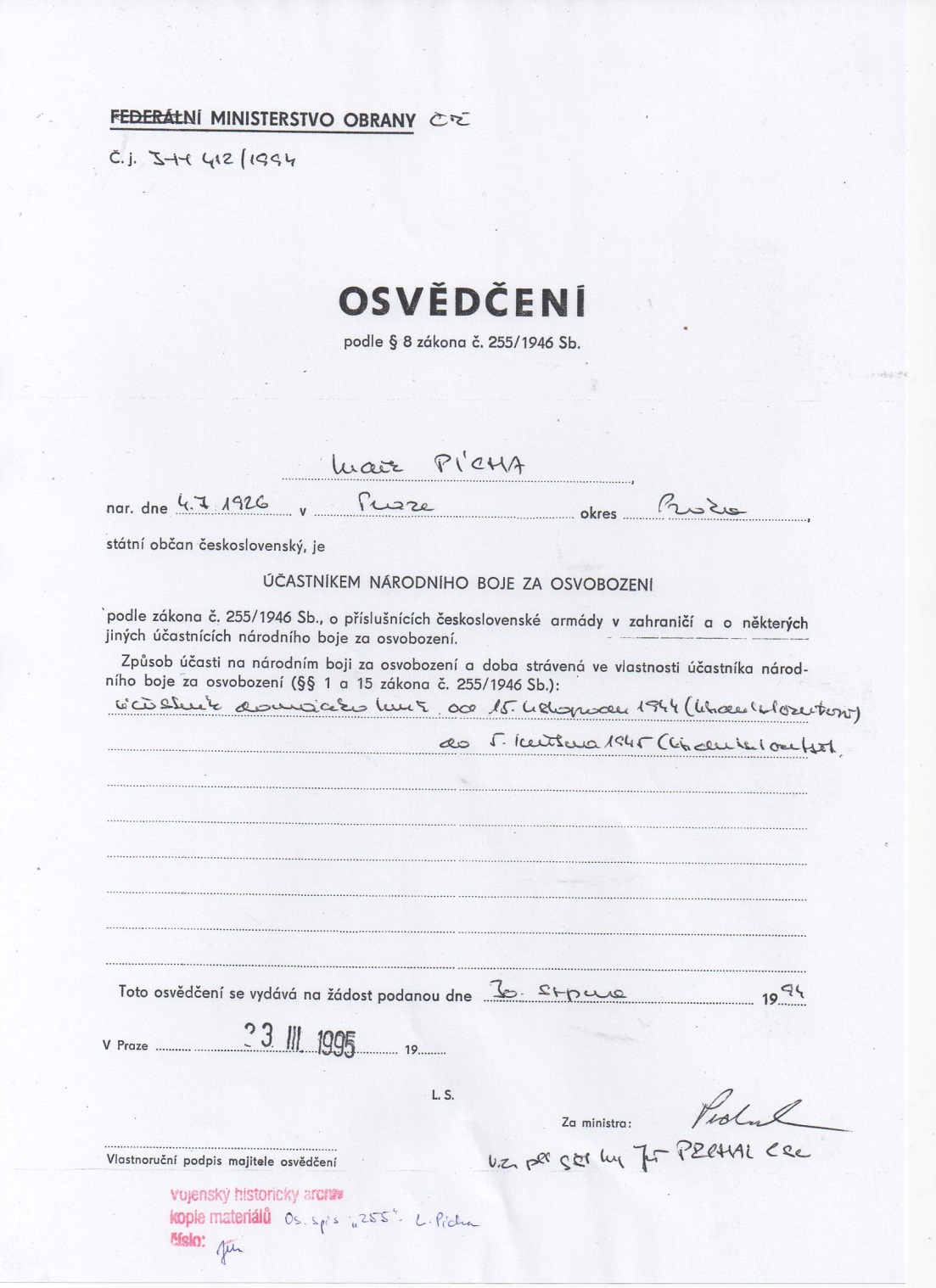 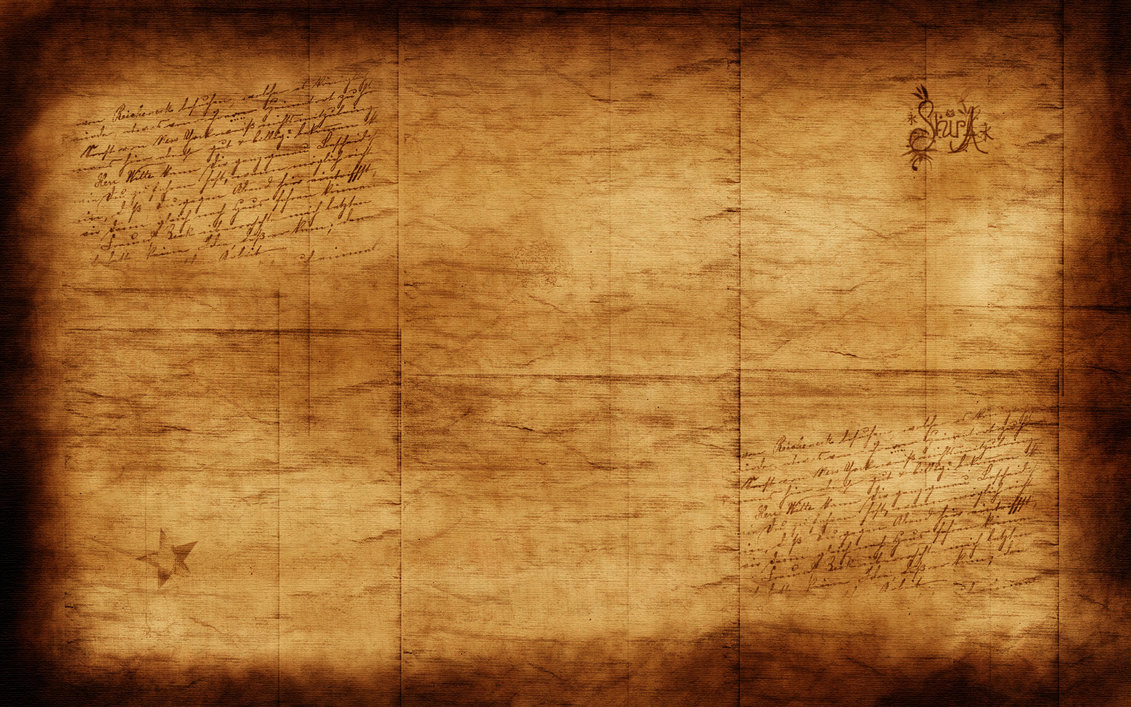 Tímto bychom chtěli panu Luďku Píchovi velmi poděkovat za vstřícnost a ochotu, s jakou k nám přistupoval a pomohl nám tak naplnit cíl tohoto projektu
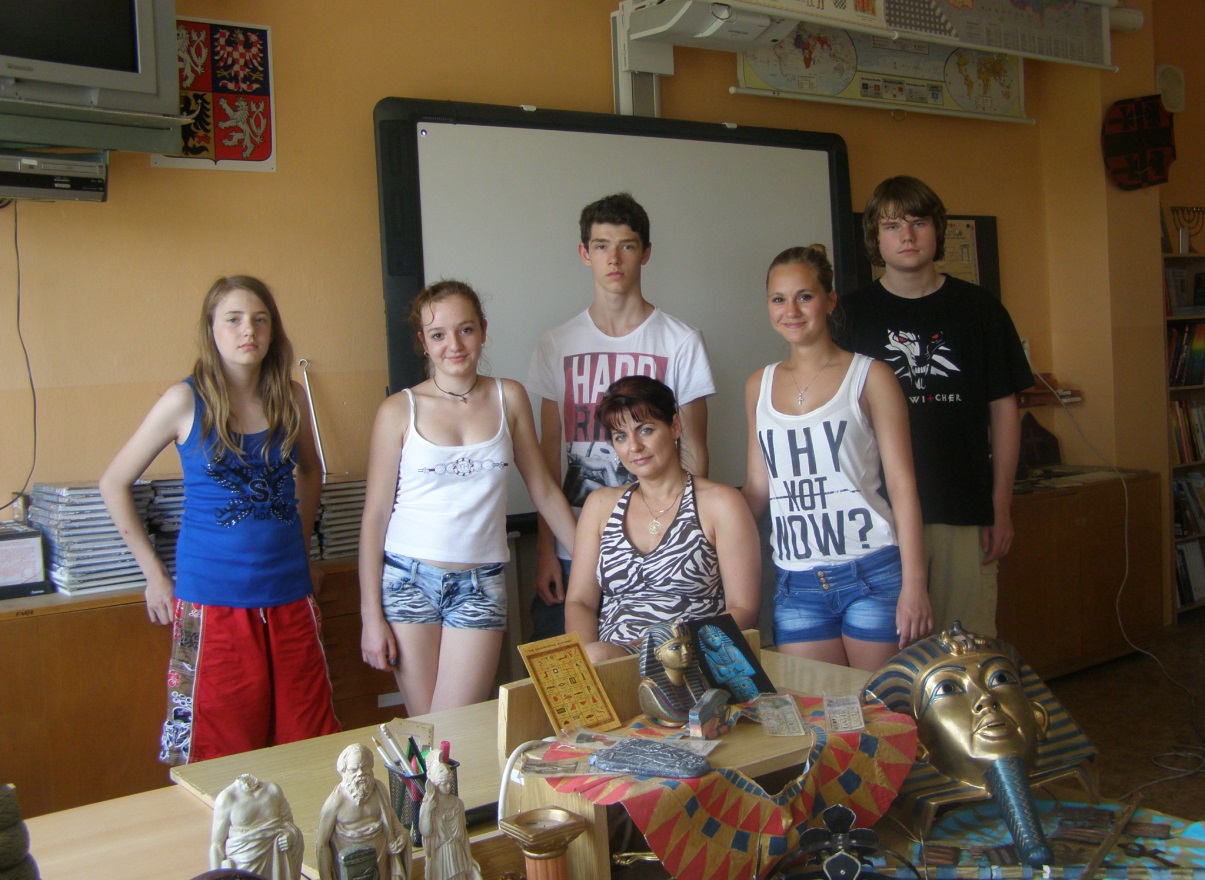 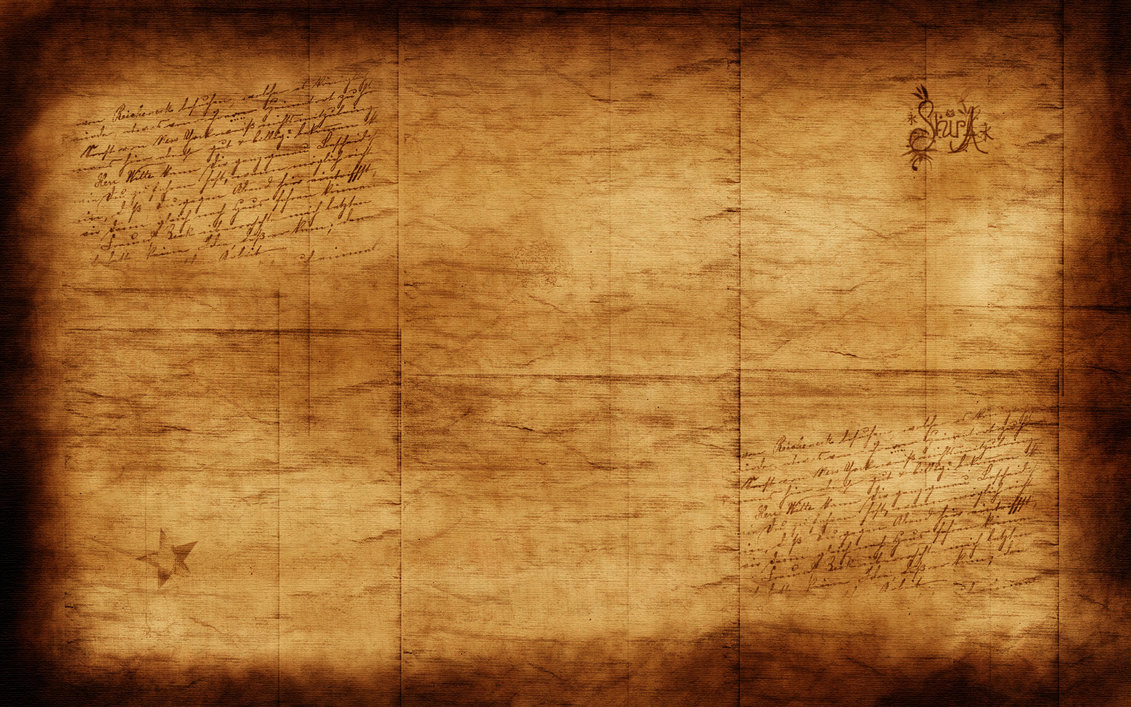 Projekt – Krok za krokem
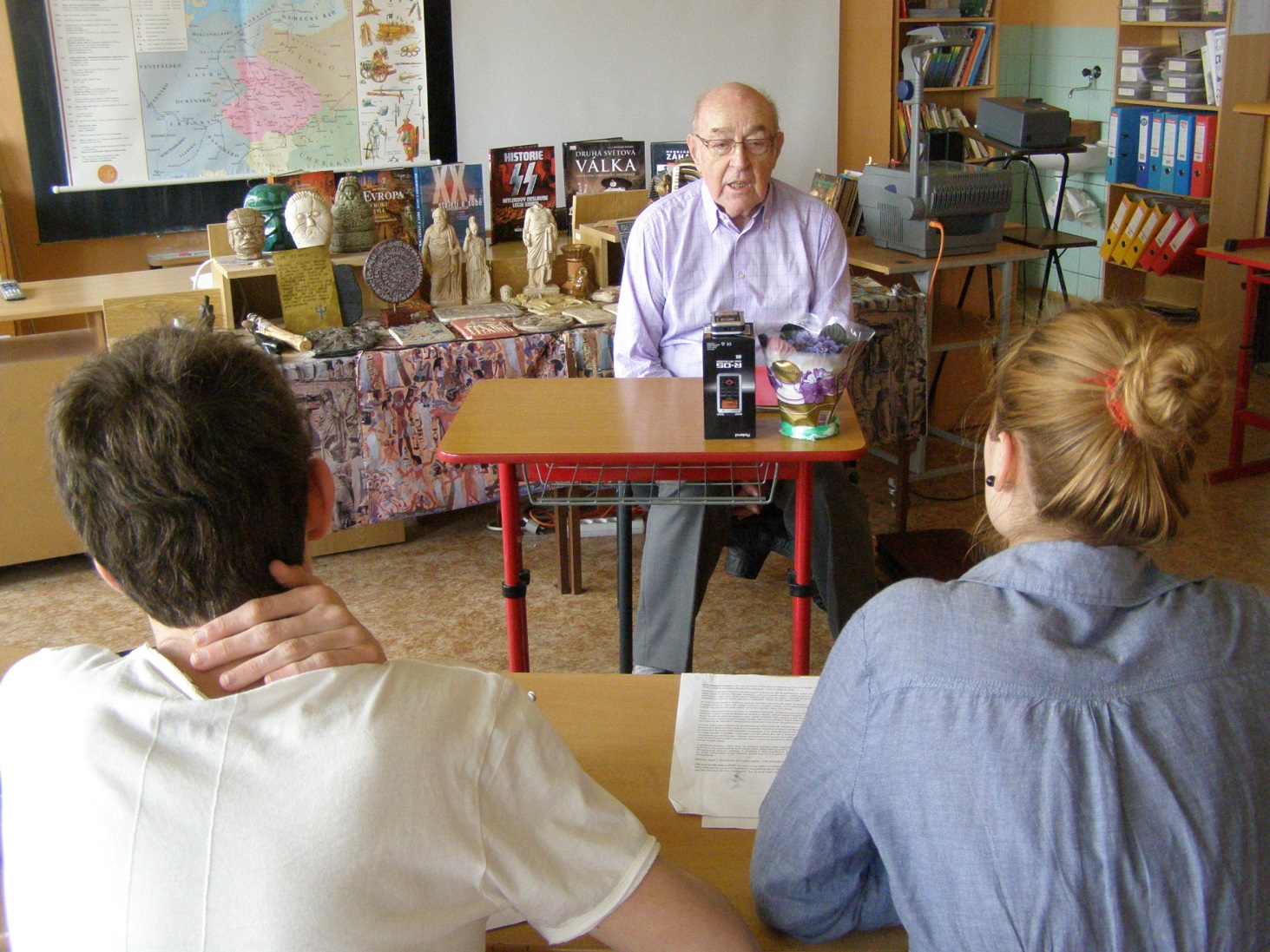 SETKÁNÍ S PANEM LUĎKEM PÍCHOU
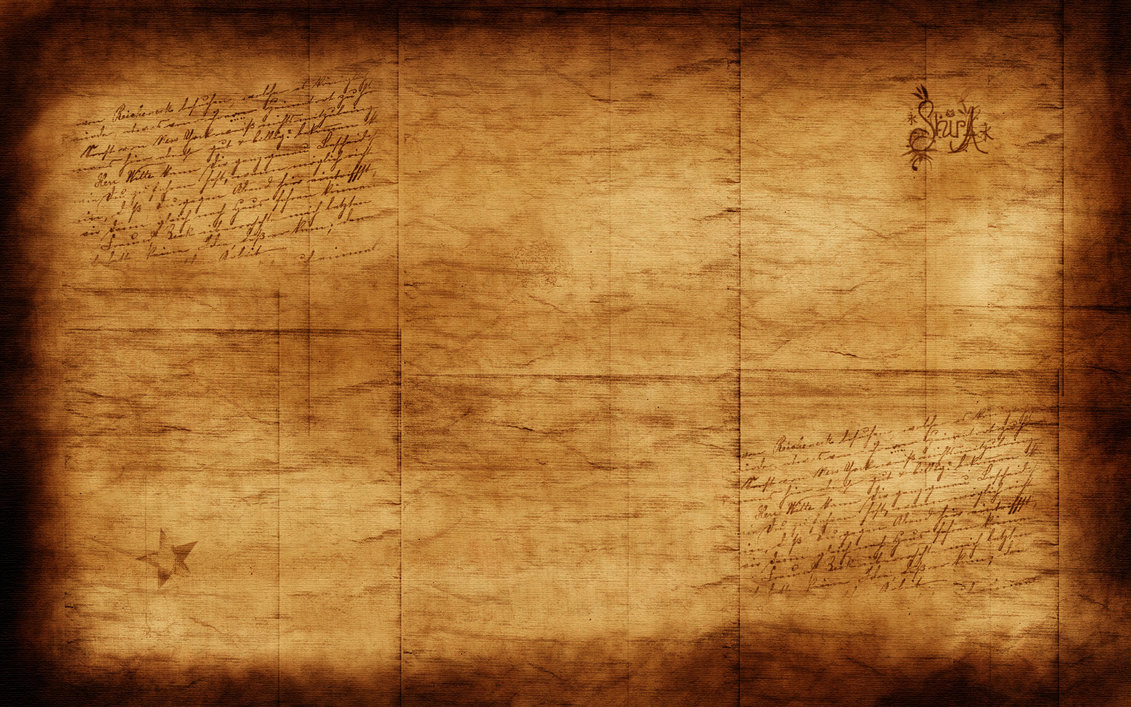 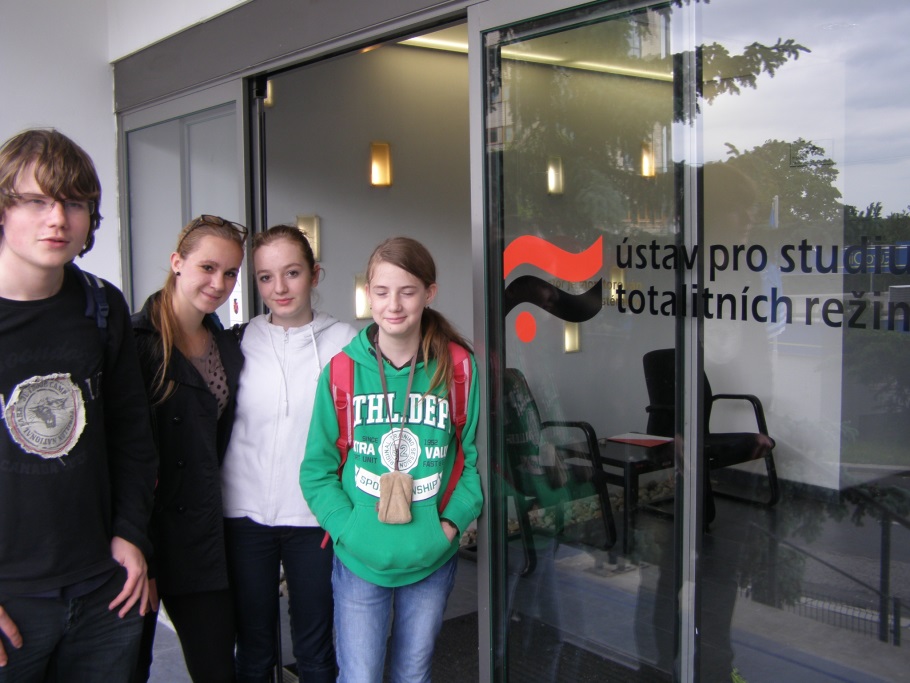 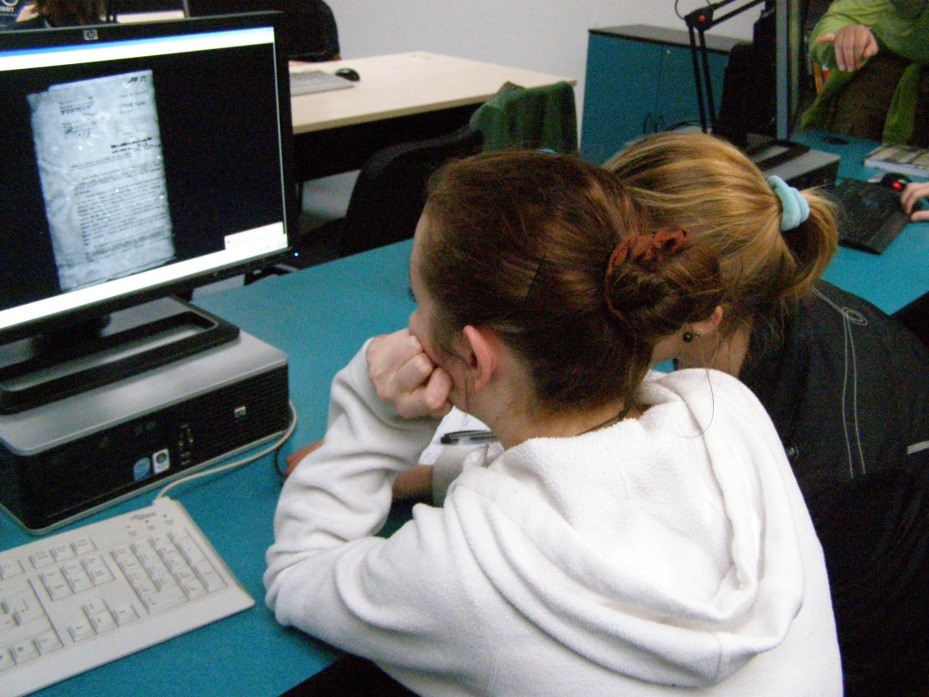 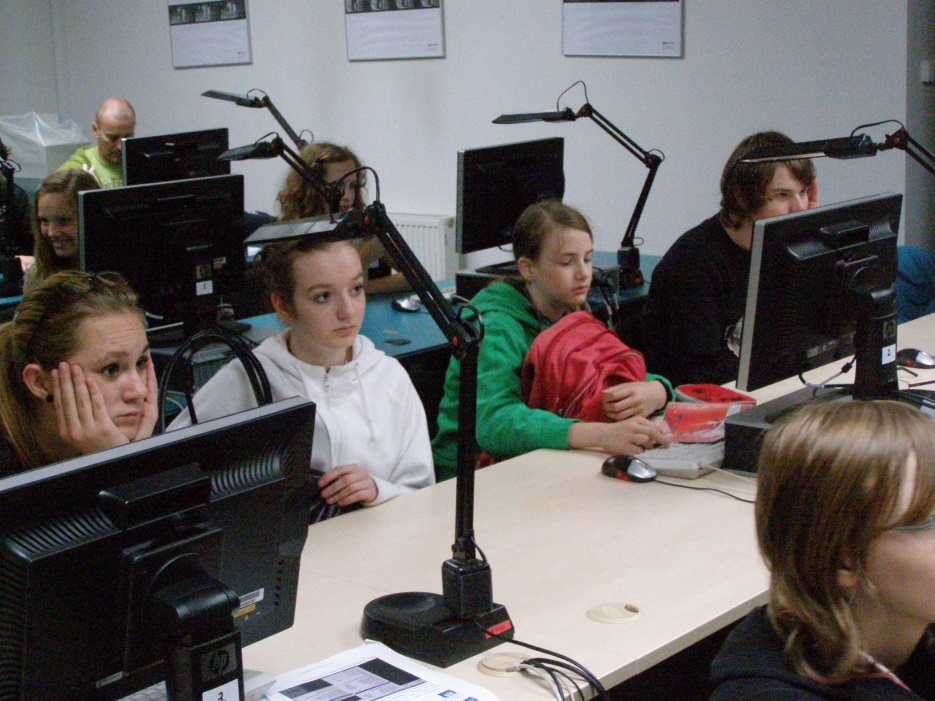 MRAVENČÍ PRÁCE  S DOKUMENTY
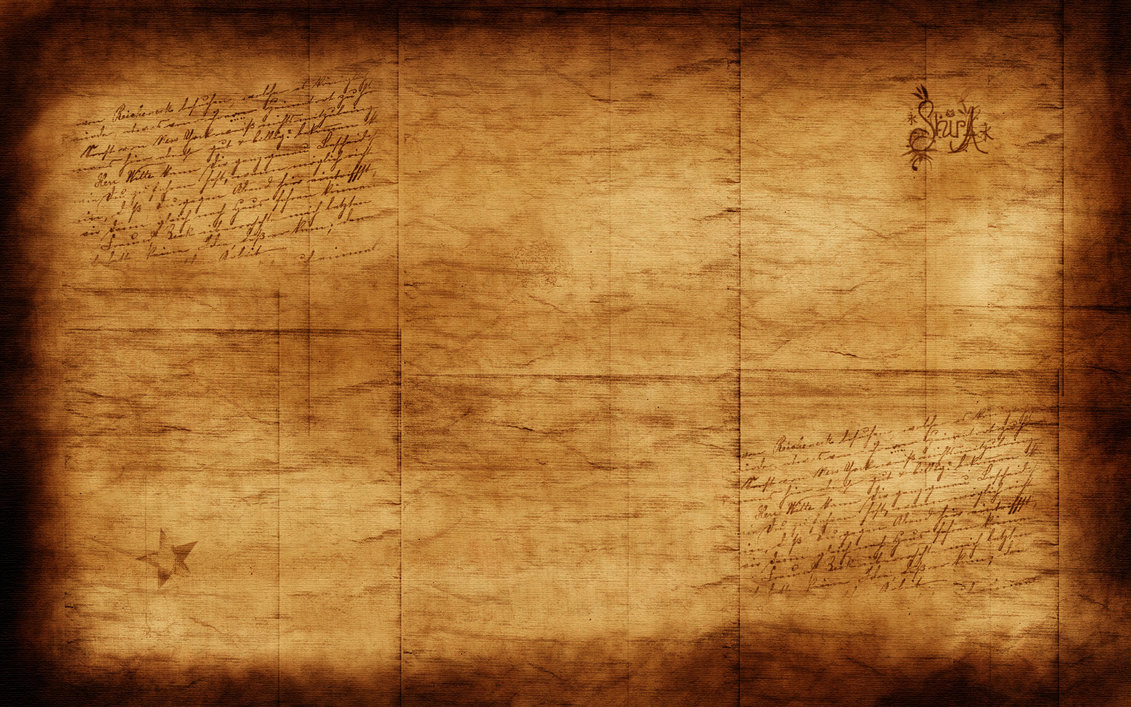 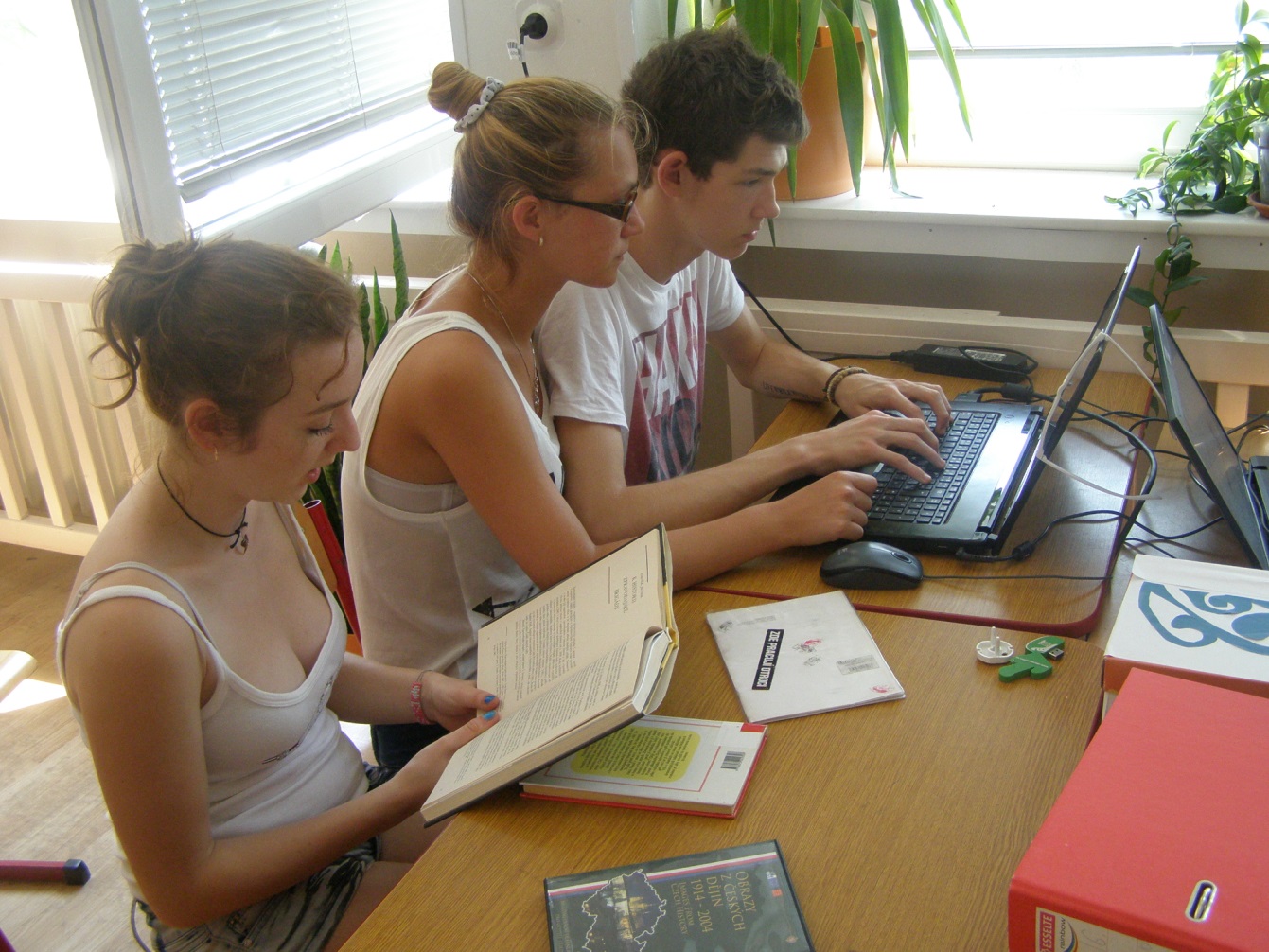 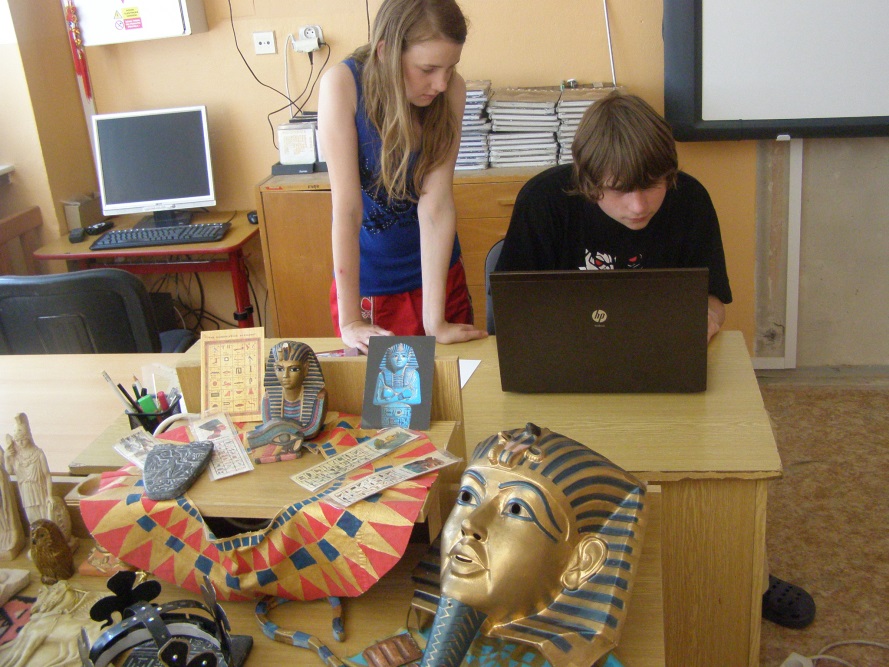 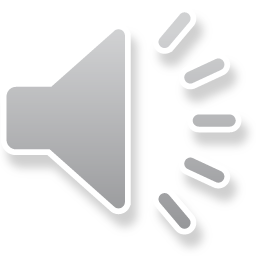 MRAVENČÍ PRÁCE  S DOKUMENTY
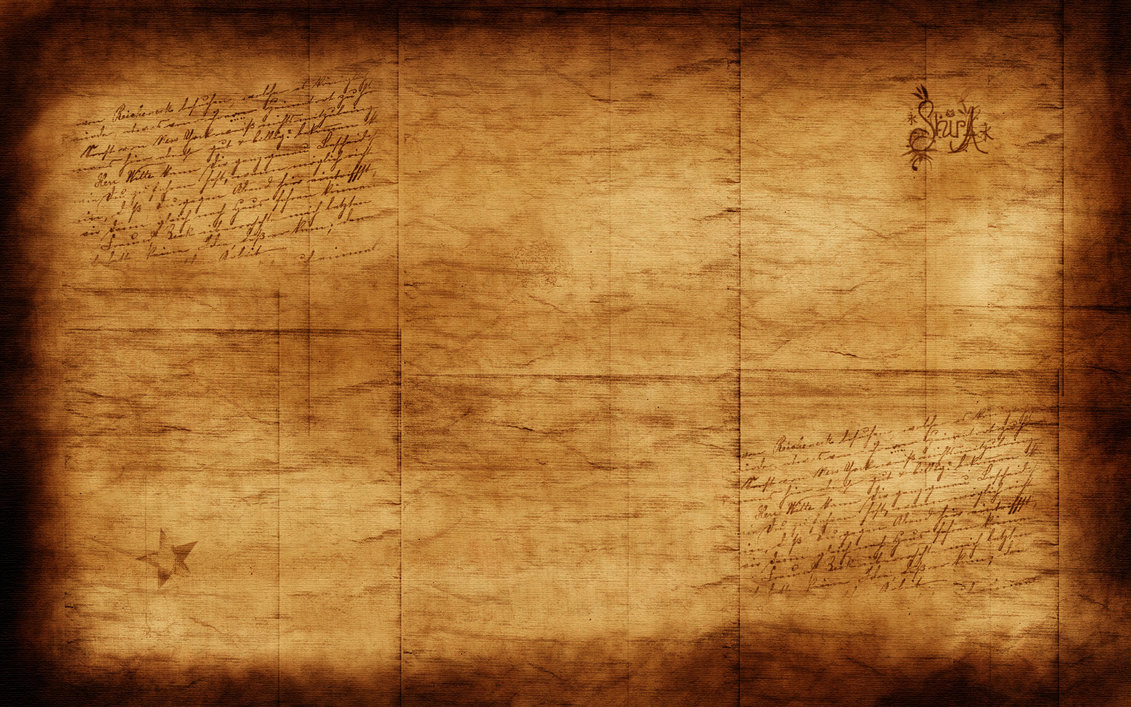 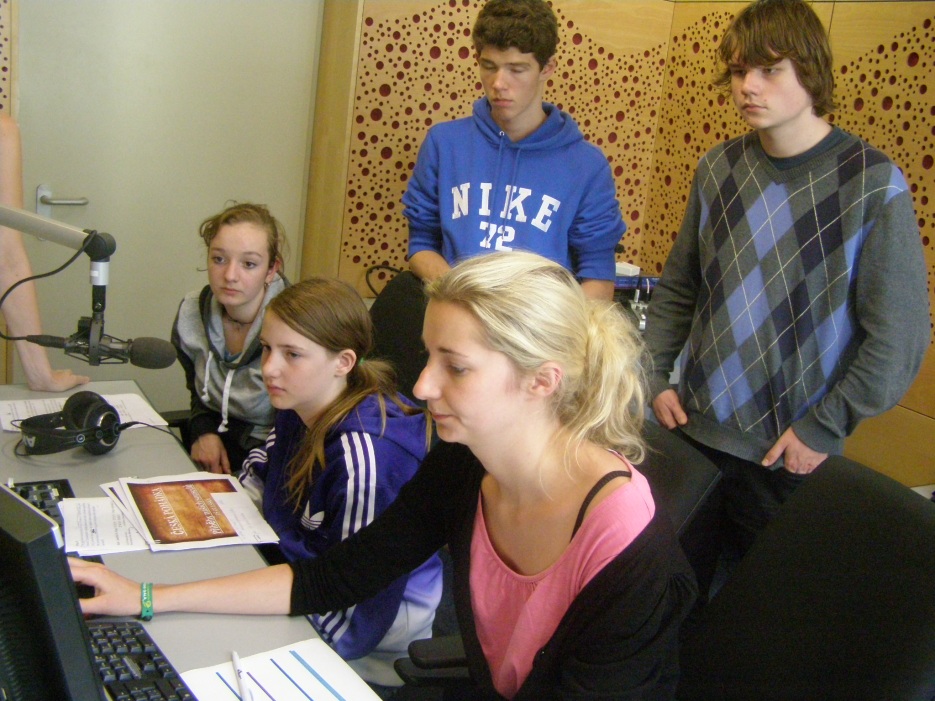 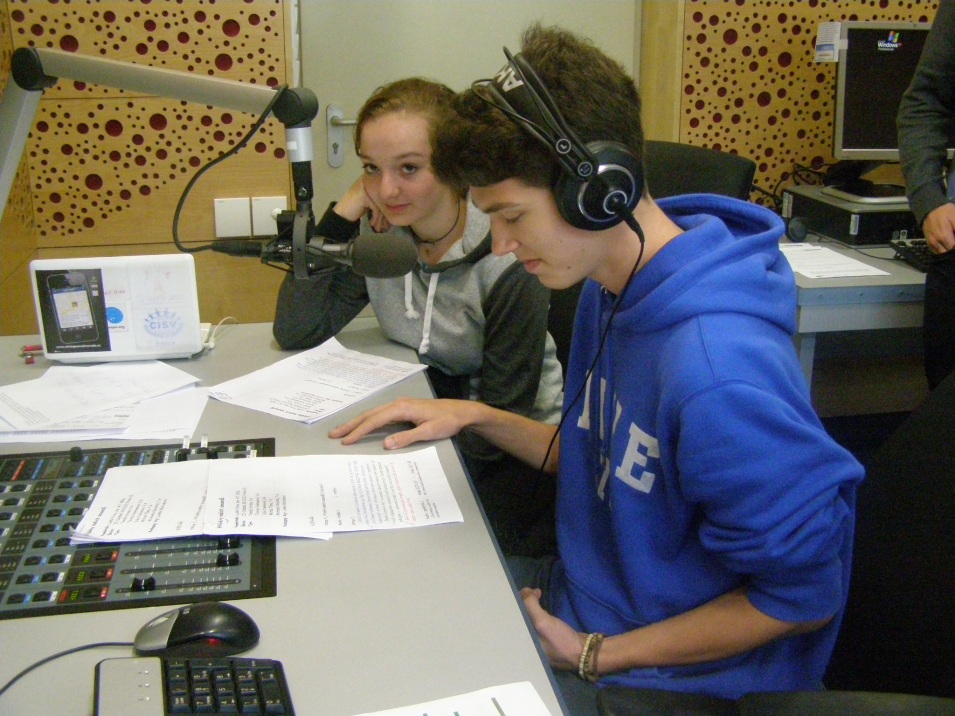 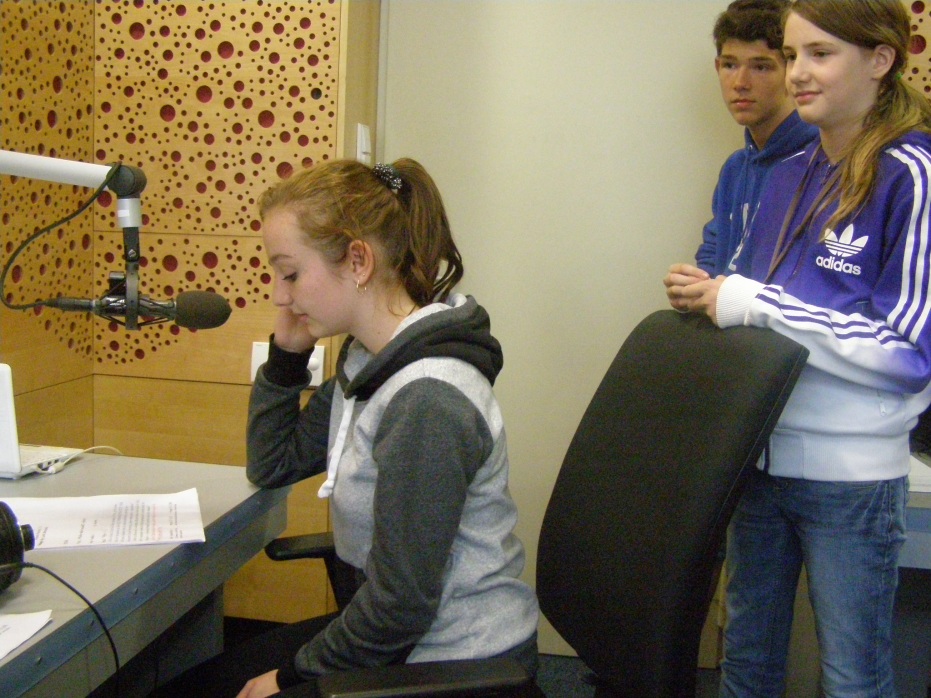 NATÁČENÍ V ČESKÉM ROZHLASU
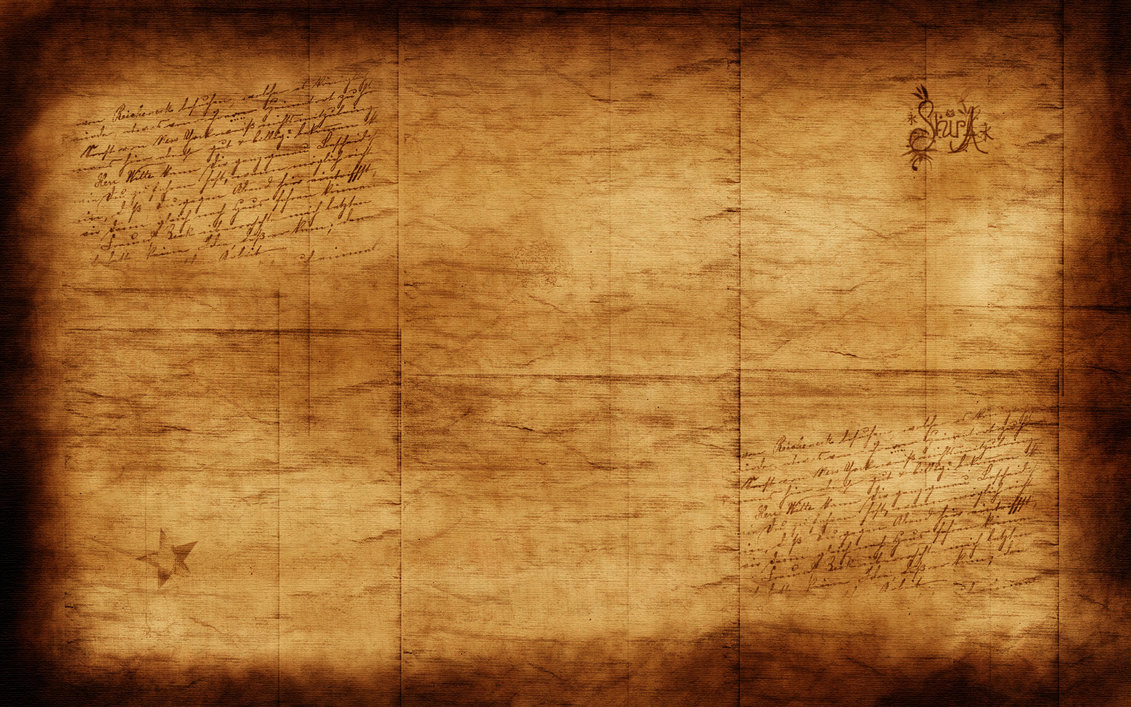 KONEC